pronouns
By: 高老师 (Mrs. Roquemore)
What are Pronouns?
Pronouns = A word that substitutes as a noun/noun phrase
English examples: 
He/him
She/her
They/them
It
I/me
You
We/us
This
That 
Pronouns are also usually the subject of a sentence
A subject = who/what a sentence is about
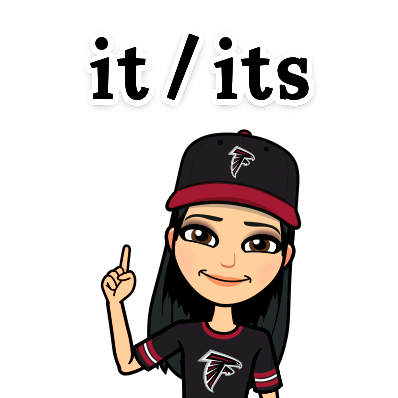 Common Singular Chinese Pronouns
I/me = wǒ (我) 
You = nǐ (你) 

He/him = tā (他) 
She/her = tā (她) 
It = tā (它) 

This = zhè (这) 
That = nà (那)
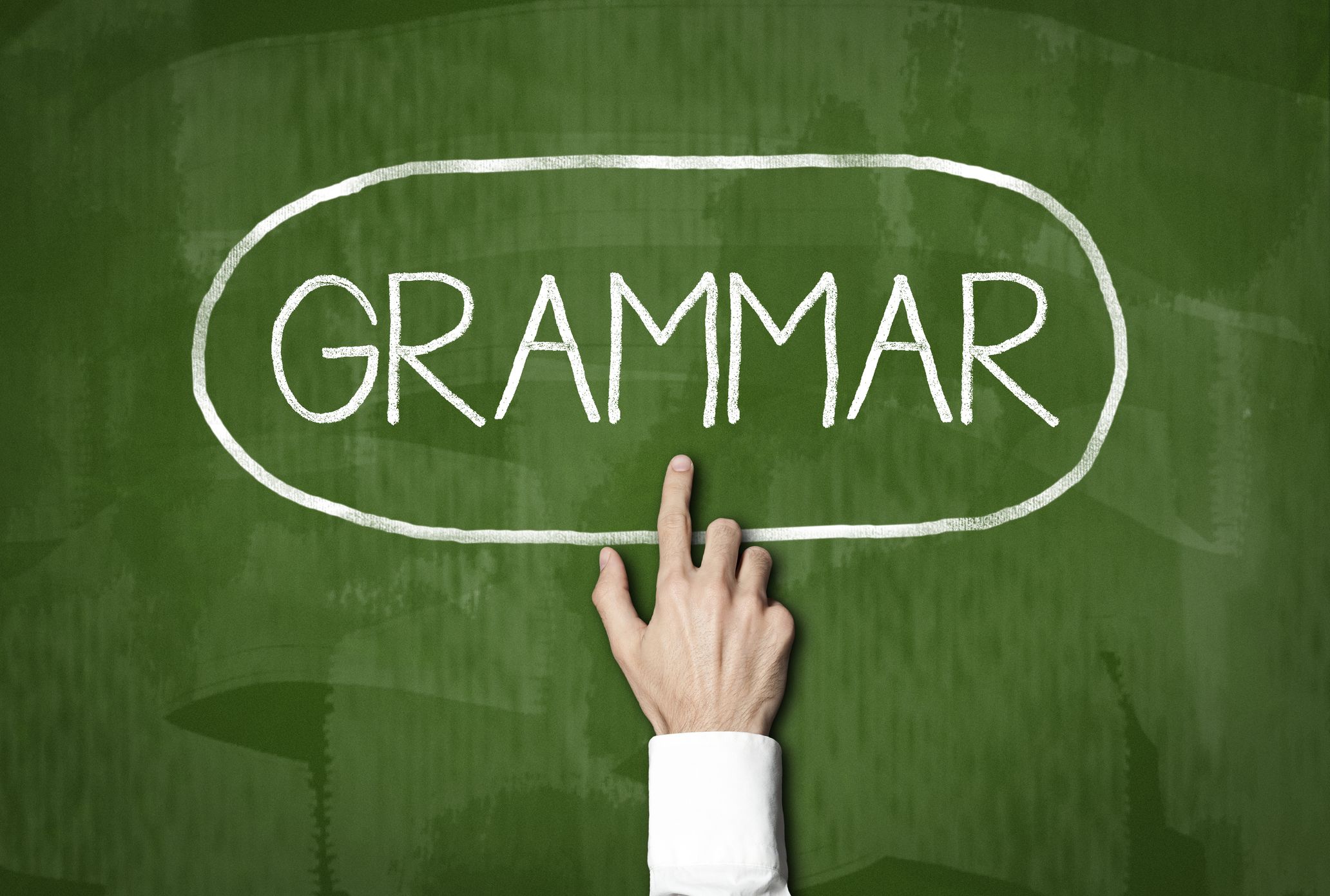 How to Make These Pronouns Plural
I/me 
You 

He/Him 
She/Her 
It 

This 
That 
Us/We
You guys, You all, Y’all

They/them
They/them
They/them

These
Those
How to Make Common Singular Nouns Plural
When talking about people, the way to “pluralize” a pronoun is to add the word “mén (们)” to the end of it.
(Sometimes it is written with a 2nd tone: mén)

I/me (我) = wǒ
We/Us = wǒ mén (我们)
You (你) = nǐ
You guys/y’all/you all = nǐ mén (你们)

He/him (他) = tā 
They/them = tā mén (他们) 
Can also include a group with males and females
She/her (她) = tā 
They/them = tā mén (她们) 
If used with this character 她, it is a group of only females.
It (它) = tā 
Them/they = tā mén (它们) 
Used when talking about a group of non-human objects (animals)
How to Make Common Singular Nouns Plural (Continued)
For objects/things, the way to “pluralize” a pronoun is to add the word “xiē (些)” to the end of it.

This (这) = zhè
zhè xiē = these (这些)

That (那) = nà
nà xiē = those (那些)
Pronoun Possessives
Pronoun Possessives
In English, we use possessives to show that something belongs to someone.
Common ways to show possession:
’s 
My/mine
Your/yours
Y’all’s, you guys’s, you all’s
His
Hers
Its
Their/theirs
Singular Pronoun Possessives
In Mandarin Chinese, we use the word “de (的)” to show that something belongs to someone or something.

I/me = wǒ (我) 
My/mine = wǒ de (我的)
You = nǐ (你) 
Your/yours = nǐ de (你的)

He/him = tā (他) 
His = tā de (他的)
She/her = tā (她)
Hers = tā de (她的) 
It = tā (它) 
Its = tā de (它的)
zhè and nà do not have possessives
Plural Pronoun Possessives
In Mandarin Chinese, we use the word “de (的)” to show that something belongs to someone or something.

我们的 - wǒ men de
Our/ours

你们的 - nǐ men de 
Your/yours/y’all’s/you all’s/you guys’ (group)

他们的 - tā men de
Their/theirs (includes all males or males & females)
她们的 - tā men de 
Their/theirs (all females)
它们的 - tā men de
Their/theirs (animals)
review
Review New Vocabulary
“mén (们)” = turns a person into a “group” of people that they’re part of

“xiē (些)” = turns the words “this/zhè (这)” & “that/nà (那)” into multiples

“de (的)” = shows possession
Practice
You
My/mine
13. Those
14. This
15. Them/they (animals)
16. He/him
17. That
18. We/us
19. You all’s, you guys, y’all, your/yours (group)
20. Its
me/I
Our/ours
They
You all, you guys, y’all
They, them (female)
Your/Yours
His
It (animals, objects)
These
She/her
21. Theirs
22. Hers
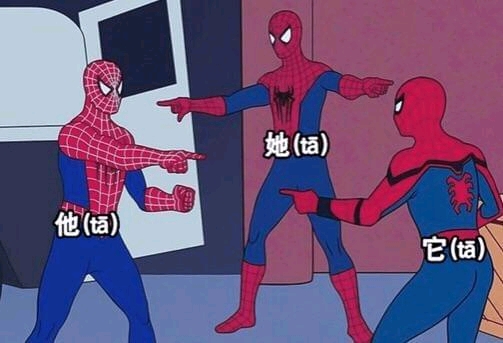 Practice